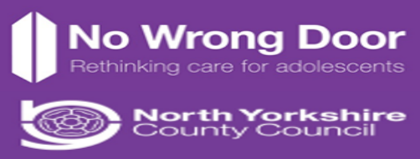 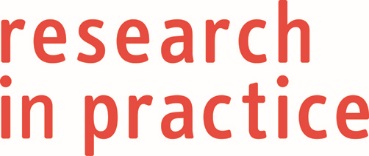 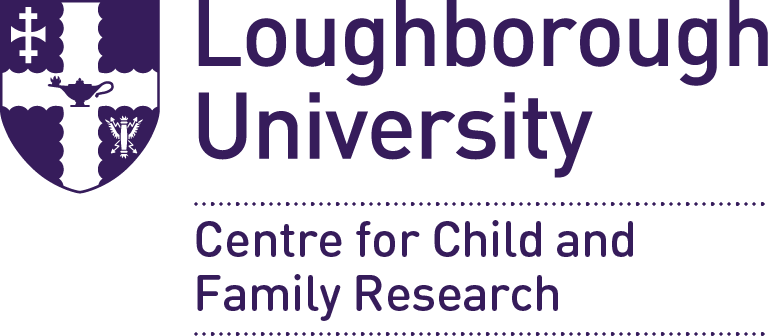 Edge of Care Cost Calculator Development
Dr Lisa Holmes , Centre for Child and Family Research
Helen Trivedi, Centre for Child and Family Research
David Gillson, North Yorkshire County Council
Dr Susannah Bowyer, Research in Practice
Oli Preston, Research in Practice
Session outline
Edge of Care Cost Calculator (EoC_CC) priorities for development
Mock reports
Programming Workbook
Questions
Review of Troubled Families data potential use for identifying EoC data thresholds
EoC population and proportions (David Gillson)
Activity
Next steps
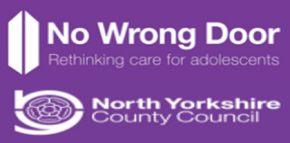 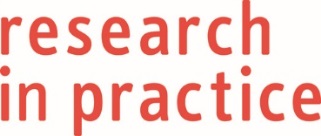 Key print outs
Mock report: dashboard view	
Mock report: primary outcomes
Workbook: Priorities for Phase 1 EoC_CC
Workbook: Threshold and data items for EoC_CC
Social Care Processes for CiN and looked after children
Time use activity data provided by children’s social care personnel
Unit cost reports for individual children, groups of children or by placement type
Inputs and outputs of CCfCS
Unit costs for the 8 processes for looked after children (includes standard case costs and variations)
Process unit costs of 8 cost calculator processes for looked after children
Salary data for each type of children’s social care personnel involved in the 8 processes
Child level data (needs, placements and outcomes)
Cost calculator tool
Analysis of social care costs by outcomes
Organisational overheads (running costs) finance data for the children’s social care service
Finance data  (placement fees and allowances)
'What if' analysis to explore the costs of providing alternative placement types
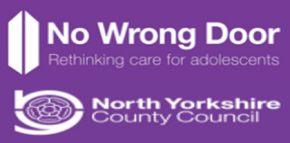 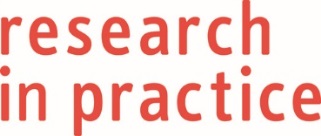 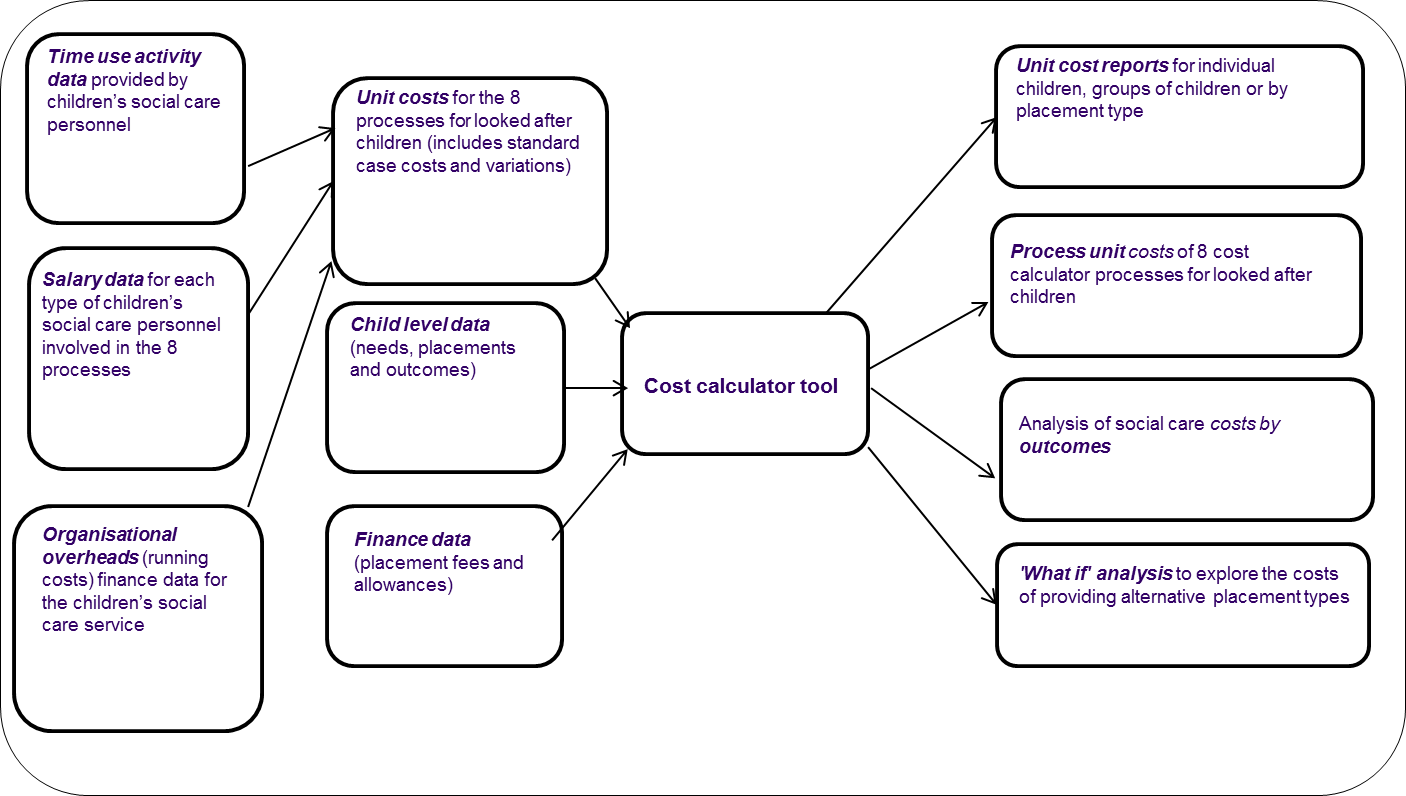 EoC Development Priorities
Social care processes & time use
Panels:
Decision making panels
Resource allocation panels
Case review panels
Specific processes and unit costs refined
Salary data
Job roles added
Salary customisable to inform unit costs for each LA
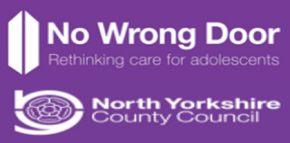 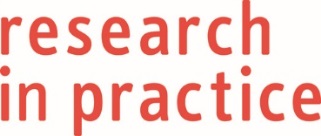 Time use activity data provided by children’s social care personnel
Unit cost reports for individual children, groups of children or by placement type
Inputs and outputs of CCfCS
Unit costs for the 8 processes for looked after children (includes standard case costs and variations)
Process unit costs of 8 cost calculator processes for looked after children
Salary data for each type of children’s social care personnel involved in the 8 processes
Child level data (needs, placements and outcomes)
Cost calculator tool
Analysis of social care costs by outcomes
Organisational overheads (running costs) finance data for the children’s social care service
Finance data  (placement fees and allowances)
'What if' analysis to explore the costs of providing alternative placement types
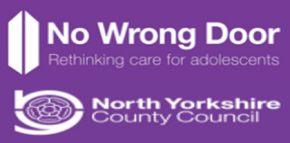 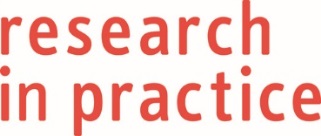 EoC Development Priorities
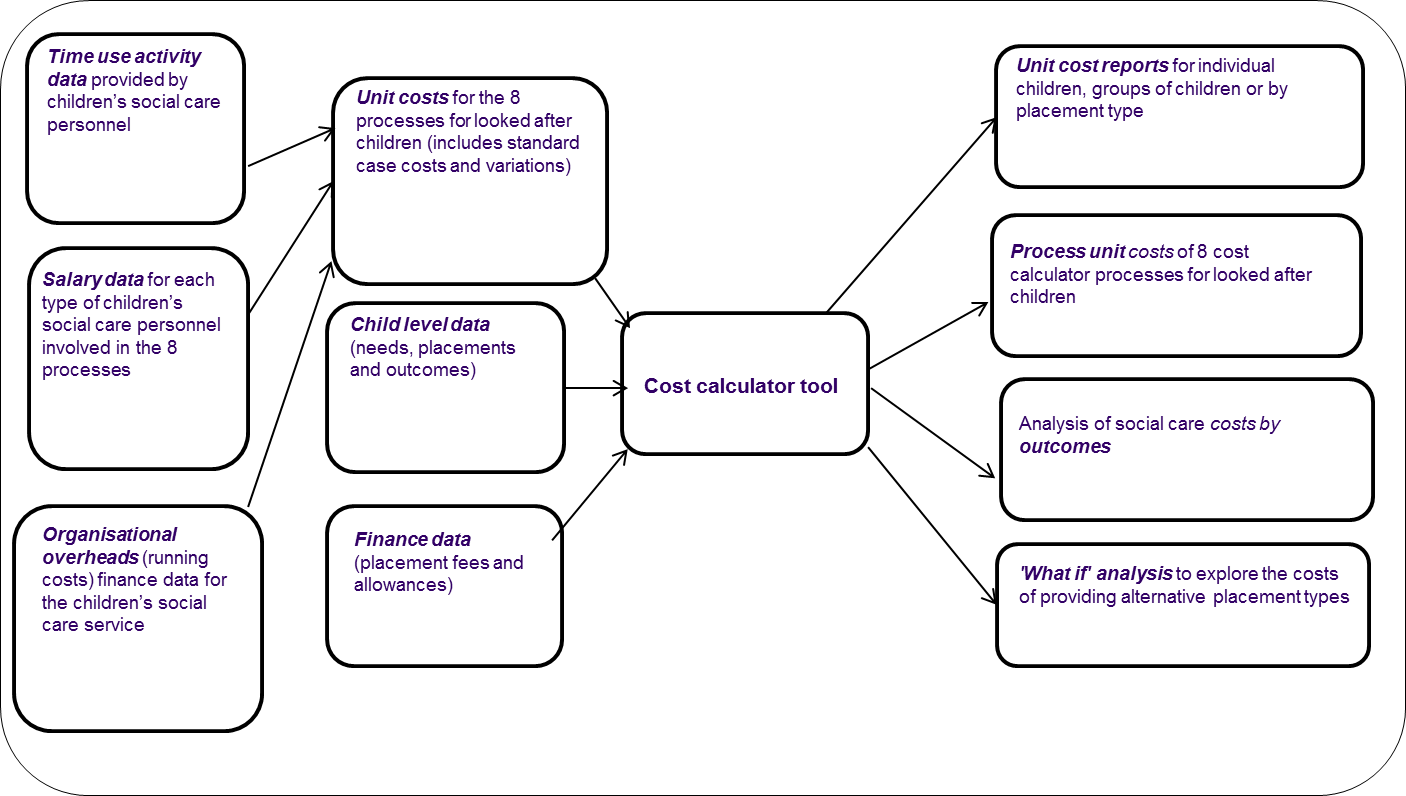 Edge of Care (EoC) Cohort
User defined cohort data supplied
Cohort selection function from whole data set supplied to the EoC_CC
Sibling groups linked in child level data (CLD), where possible
EoC Services information
Dependant on locally available data:
In-house LA services
External partner agency services
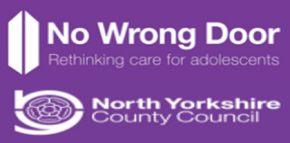 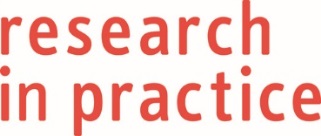 Time use activity data provided by children’s social care personnel
Unit cost reports for individual children, groups of children or by placement type
Inputs and outputs of CCfCS
Unit costs for the 8 processes for looked after children (includes standard case costs and variations)
Process unit costs of 8 cost calculator processes for looked after children
Salary data for each type of children’s social care personnel involved in the 8 processes
Child level data (needs, placements and outcomes)
Cost calculator tool
Analysis of social care costs by outcomes
Organisational overheads (running costs) finance data for the children’s social care service
Finance data  (placement fees and allowances)
'What if' analysis to explore the costs of providing alternative placement types
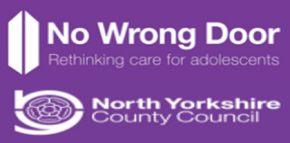 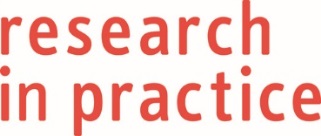 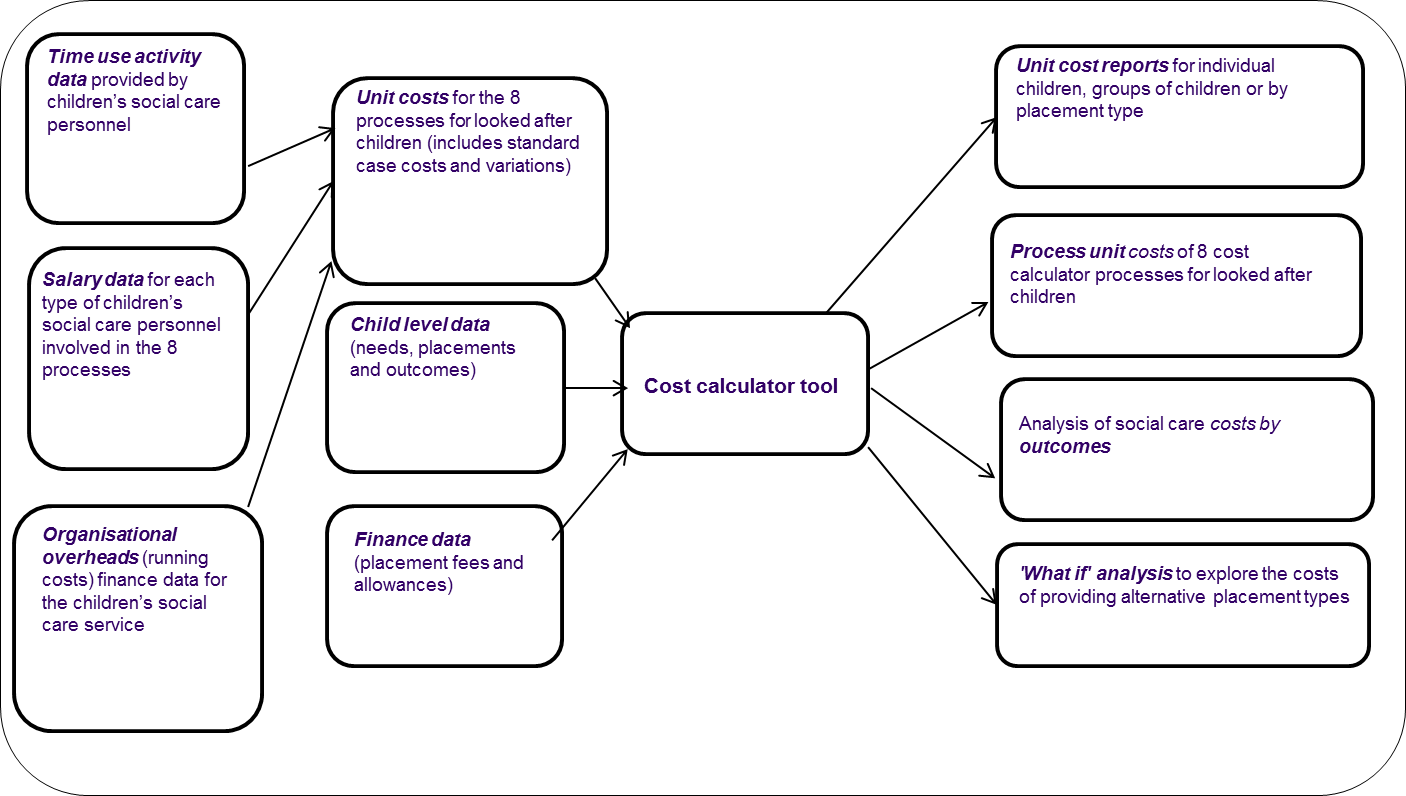 EoC Development Priorities
Finance data
Make use of Section 251 return categories: 
3.2.1 Other Children and Families Services
3.3.1-.4 Safeguarding children and young people’s services
3.4.1-.6 Family Support Services
3.5.2 Targeted Service for Young People
8 memorandum items, 8a.1 Substance misuse, 8a.2 Teenage pregnancy services
Services costs
In-house vs external partner
Individual child level
Provider level
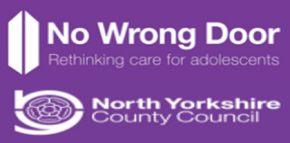 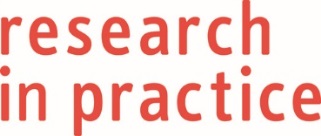 Time use activity data provided by children’s social care personnel
Unit cost reports for individual children, groups of children or by placement type
Inputs and outputs of CCfCS
Unit costs for the 8 processes for looked after children (includes standard case costs and variations)
Process unit costs of 8 cost calculator processes for looked after children
Salary data for each type of children’s social care personnel involved in the 8 processes
Child level data (needs, placements and outcomes)
Cost calculator tool
Analysis of social care costs by outcomes
Organisational overheads (running costs) finance data for the children’s social care service
Finance data  (placement fees and allowances)
'What if' analysis to explore the costs of providing alternative placement types
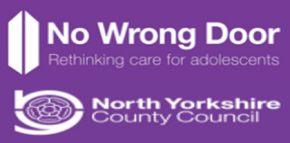 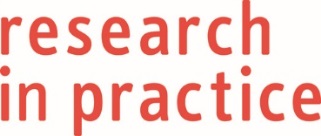 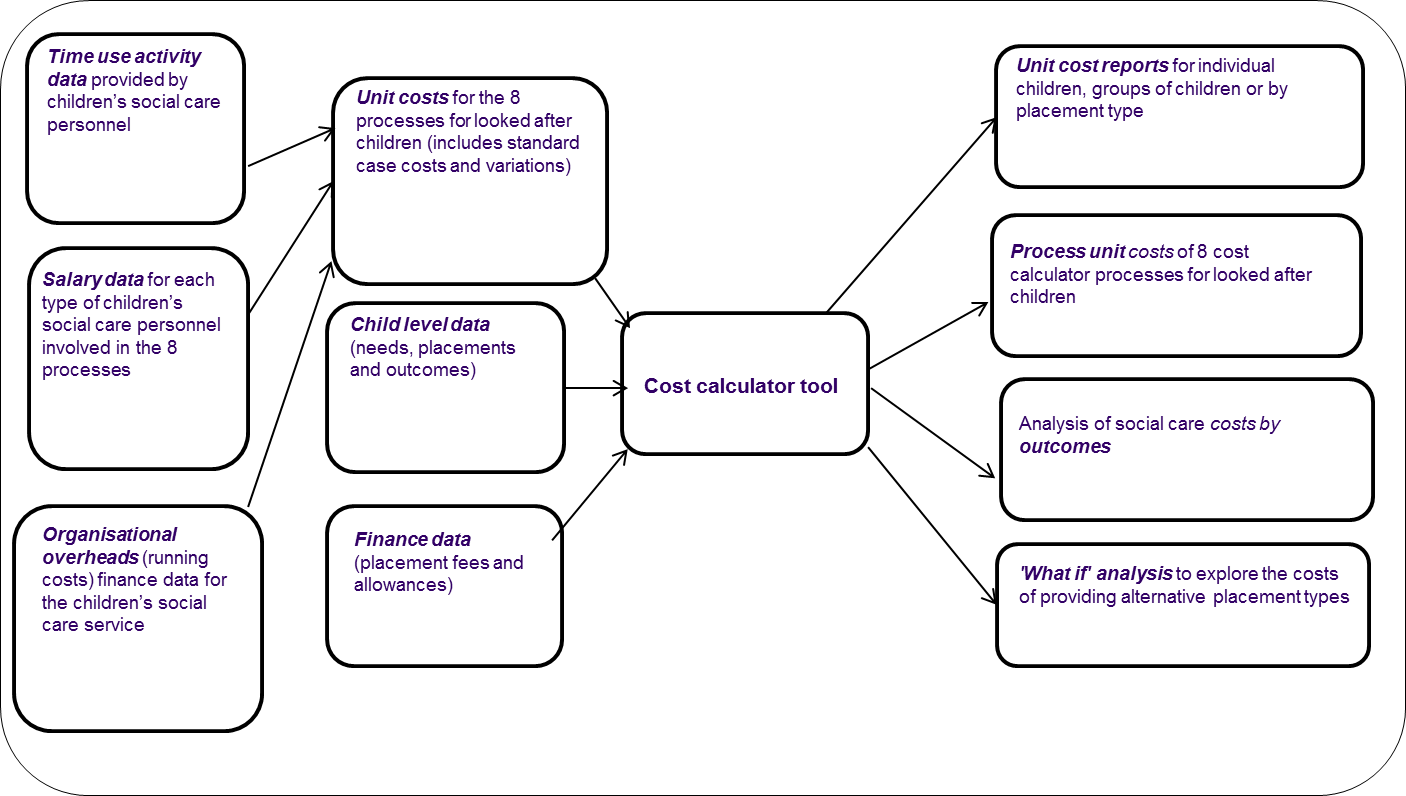 EoC Development Priorities
Reporting
Amendments:
Change to current CCfCS looked after children reports from feedback of this RiP Change project e.g. unit cost per week to all relevant reports
Additions:
New filtering options to include EoC risk factor data
Outcomes reports showing distance travelled in relevant risk factor areas e.g. show reduction in missing from home, or increase in attendance
Dashboard of aggregate level data regarding the EoC cohort being analysed with the tool
Indication of costs avoided/saved to external partner agencies where possible
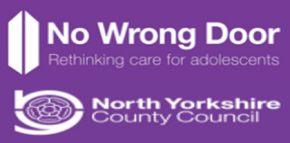 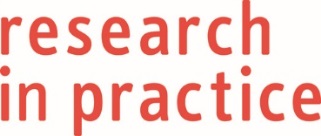 Example reports
Mock dashboard
Mock primary outcomes
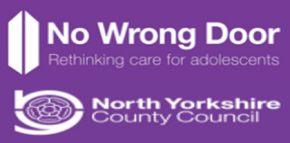 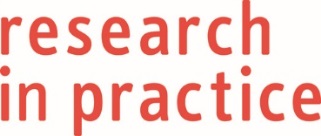 Programming workbook
Aim
Draw together information and data collected so far
Outline direction of the EoC_CC
Detail data sources, items, codes for programmers
Detail rules on handling data
Detail thresholds and assumptions for data handling and attributable costs
Workbook
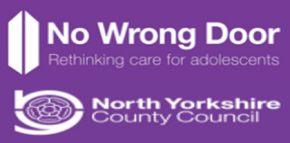 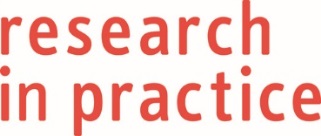 Questions
Data items
Sibling groups 
family ID number vs assessment/relational links on systems but not data traceable
Education engagement
Attendance data fields; percentage or sessions count?
YOT data management at LA, shared with Children’s services?
Health: realistic to include fields from health?
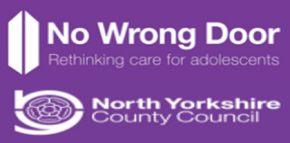 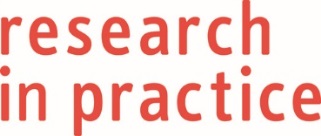 Why Troubled Families data?
Wide ranging issues covered by Troubled Families (TF) eligibility criteria
Data handling required by the nature of the TF programme
Hoped to make use of existing data at LA
Avoid data entry for EoC_CC
Believe data fields or criteria overlap between EoC and TF, though expect thresholds to differ
Troubled Families data exploration
13 LAs fed back about TF 
Identifying eligible families:
4 use data mining
7 use referral process
of which 4 add to cohort by data search (mixed-method approach)
of which 6 confirm the cohort by data search
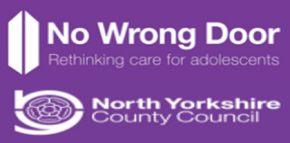 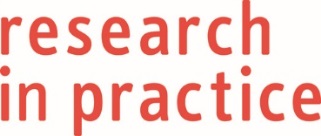 Troubled Families data exploration
TF children flowing into other children’s services areas
8 LAs TF children do present [later] in CiN, CPP, and looked after children groups (not necessarily overlapping services, but possible)
Data availability 
Mixed feedback about manual entry trackers, manual intensive approach to pull data together, and running reports from MIS and bringing data together
No-one reported using automated reports for TF outcomes data
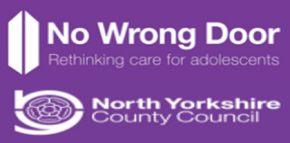 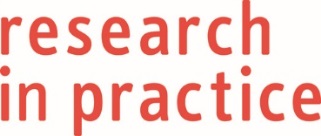 Troubled Families data exploration
Conclusions
Overlapping criteria between TF and EoC cohort
EoC cohorts should represent higher levels of needs than the majority of TF cases
However, existing data is available for individual TF children, so can we use this data?




Would/ should this sort of data be available about all children on LA MIS?
Existing TF data fields
Apply EoC thresholds in EoC_CC
EoC cohort risk and outcomes data
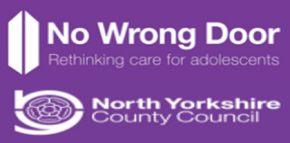 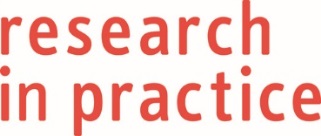 Activity
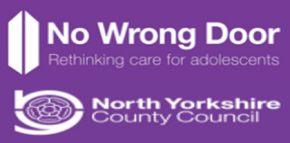 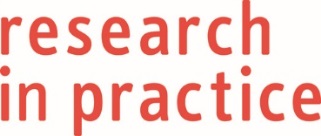 Feedback
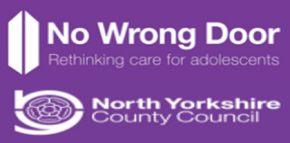 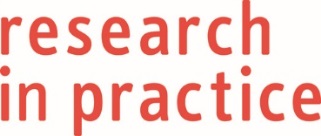 Next steps for LAs
All LAs contribution:
Asked to comment on rules and assumptions
Sent a release of the tool at the end of the project
Receive all outputs from the project
Optional contribution:
Continuation to be involved in the detail of the final programming and testing EoC_CC
Example data (demo data, not real case data)
Consultation on EoC_CC rules and assumptions
Initial light touch testing of tool
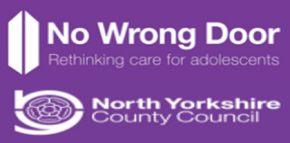 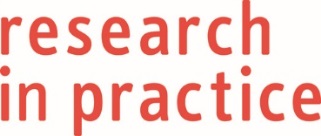 Evaluation form
Everyone complete
Indicate interest in optional next steps to be contacted following this meeting


THANK YOU!
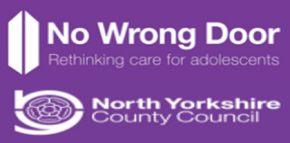 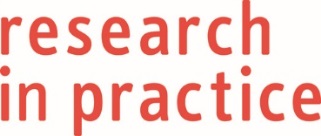